American Family Physician  -  Volume 104, Number 2  August 2021
ARŞ. GÖR. DR FATİH AKYOL
VAKA
54 yaşındaki bir erkek hasta, bel ve her iki uyluk bölgesinde sertlik ve ağrı şikayetiyle başvurdu. 
Ayakta dururken ağrı hissedilmiyorken, oturma ve yatma pozisyonlarında ağrı şiddetleniyordu. 
Hasta, ağrıyı yan bölgelerinde baskı hissi şeklinde tanımladı ve ağrının sağ kasık ve her iki lateral uyluğa yayıldığını belirtti.
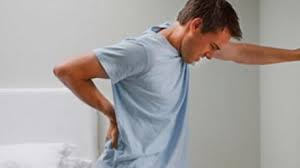 Hasta, idrar yaparken zorlanma yaşıyordu ancak travma, ateş, kilo kaybı veya hematüri yoktu. 
İbuprofen ve siklobenzaprin ile semptomları rahatlamıyordu. 
Hastanın tıbbi öyküsünde böbrek taşları ve gastroözofageal reflü yer alıyordu. 
Daha önce sırt problemleri veya tekrarlayan ağır kaldırma öyküsü yoktu.
Fizik muayenede alt ekstremitelerde motor gücü normaldi ve düz bacak kaldırma testi negatifti. 
Sağ yan bölge palpasyonda hassastı. 
Spot idrar analizinde anormallik saptanmadı. 
Prostat spesifik antijen (PSA) düzeyi hafif yüksek olup 5.84 ng/mL (5.84 mcg/L) bulundu. 
Abdominal bilgisayarlı tomografi (BT) çekildi .
SoruHastanın öyküsü ve fizik muayene bulgularına dayanarak, aşağıdakilerden hangisi en olası tanıdır?
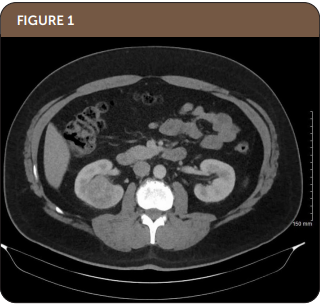 A. Anjiomiyolipom
B. Metanefrik adenom
C. Onkositoma
D. Böbrek apsesi
E. Böbrek hücreli karsinom
SoruHastanın öyküsü ve fizik muayene bulgularına dayanarak, aşağıdakilerden hangisi en olası tanıdır?
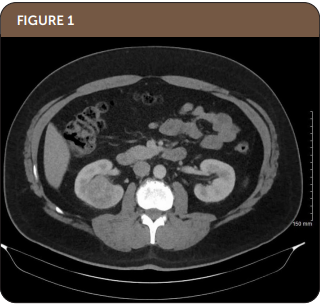 A. Anjiomiyolipom
B. Metanefrik adenom
C. Onkositoma
D. Böbrek apsesi
E. Böbrek hücreli karsinom
TARTIŞMA
Böbrek hücreli karsinom genellikle tümör ileri aşamaya gelene kadar tesadüfi bir bulgu olarak saptanır.
Başlıca belirtiler arasında hematüri (idrarda kan), karın ağrısı ve palpe edilebilen bir kitle bulunur. 
Bu klasik üçlü semptom birlikte görüldüğünde böbrek hücreli karsinom olasılığı daha yüksektir (klasik triad).
Böbrek korteksindeki tümörlerin yaklaşık %80-85’i böbrek hücreli karsinomdur. 
Böbrek hücreli karsinomda, tümör tarafından üretilen ektoik hormonlar nedeniyle paraneoplastik semptomlar gelişebilir.
Bu hormonlar arasında eritropoietin, paratiroid hormon benzeri proteinler, gonadotropinler, kortikotropin benzeri hormonlar, renin, glukagon ve insülin bulunur.
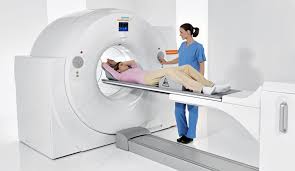 Böbrek hücreli karsinomun tanısal değerlendirmesi genellikle BT veya ultrasonografi ile yapılır, ancak ultrasonografi daha az hassastır. 
Manyetik rezonans görüntüleme (MRG) bazı hastalarda kullanılabilir. 
Bu hastada BT’de sağ böbrekte 3.8 cm × 4.0 cm × 3.5 cm boyutlarında bir kitle tespit edilmiştir. 
Görüntüleme çalışmalarında benign böbrek lezyonları ile karsinom ayırt edilemiyorsa rezeksiyon gereklidir. 
Kitle biyopsisi ile malignite tanısı konulabilir ve histopatolojik tipi belirlenebilir. 
Bu hastada görülen berrak hücreli alt tip, tüm vakaların yaklaşık %75'ini oluşturur.
Diğer Olası Tanılar
Anjiomiyolipom: 
Tüberoz skleroz ile ilişkili benign bir böbrek tümörüdür. 
Histolojik olarak kan damarları, düz kas hücreleri ve yağ hücrelerinden oluşur.
Hastalar genellikle asemptomatiktir; ancak damarların yırtılması retroperitoneal kanama ile bulantı ve kusmaya yol açabilir.
    Metanefrik adenom: 
Nadiren görülen, benign böbrek lezyonlarıdır. 
Kadınlarda erkeklere oranla daha sık (2:1) görülür. 
Hematüri, yan ağrısı ve palpe edilebilen bir kitle ile belirti verebilir. 
BT’de böbrek hücreli karsinom veya epiteliyal Wilms tümörü ile karışabilir.
Onkositoma: 
Toplayıcı kanalların interkale hücrelerinden köken alan benign bir böbrek tümörüdür. 
Genellikle asemptomatiktir, ancak hematüri, yan ağrısı ve karında kitle bulunabilir. 
Cerrahi olarak çıkarılan böbrek neoplazmlarının %5’ten azını oluşturur.

     Böbrek apsesi: 
Genellikle piyelonefrit ile ilişkili enfeksiyöz kaynaklıdır ve diyabet, gebelik veya üriner sistem anomalileri ile bağlantılı olabilir. 
BT’de hipodens (düşük yoğunluklu) bölgeler olarak görünür. 
Ateş, bel-karın ağrısı, solgunluk, yorgunluk, terleme ve kilo kaybı gibi semptomlarla ortaya çıkabilir.